II Mielen hyvinvointia etsimässä
Virtaa TE2
Ihminen, ympäristö ja terveys
Mielen terveys ja sairaus
Mielenterveys: psyykkisen, älyllisen ja sosiaalisen hyvinvoinnin tila, jossa yksilö ymmärtää omat kykynsä, pystyy toimimaan normaalistressissä, pystyy työskentelemään tuottavasti tai tuloksellisesti ja pystyy toimimaan yhteisönsä jäsenenä.
Mielen sairaus: sairaus, joka uhkaa psyykkistä terveyttä, ilmenee psyykkisten ja fyysisten toimintojen ja käyttäytymisen häiriöinä.
2
VIRTAA TE2 Ihminen, ympäristö ja terveys | Mielen hyvinvointia etsimässä
[Speaker Notes: DIA2 Mielen terveys ja sairaus]
Mielenterveys on…
kyky kehittyä psyykkisesti, emotionaalisesti, älyllisesti ja henkisesti
kyky solmia ja ylläpitää tyydyttäviä ihmissuhteita
kyky tuntea empatiaa toisia ihmisiä kohtaan
kyky nähdä kehittymisen mahdollisuus myös henkisessä ahdistuksessa.
3
VIRTAA TE2 Ihminen, ympäristö ja terveys | Mielen hyvinvointia etsimässä
[Speaker Notes: DIA5 Mielenterveys on…]
MIELENTERVEYTTÄ SUOJAAVIA JA UHKAAVIA TEKIJÖITÄ?
SUOJAAVIA TEKIJÖITÄ
Sisäisiä
Ulkoisia
UHKAAVIA TEKIJÖITÄ
Sisäisiä
Ulkoisia
4
Mielenterveyttä suojaavia ja uhkaavia tekijöitä
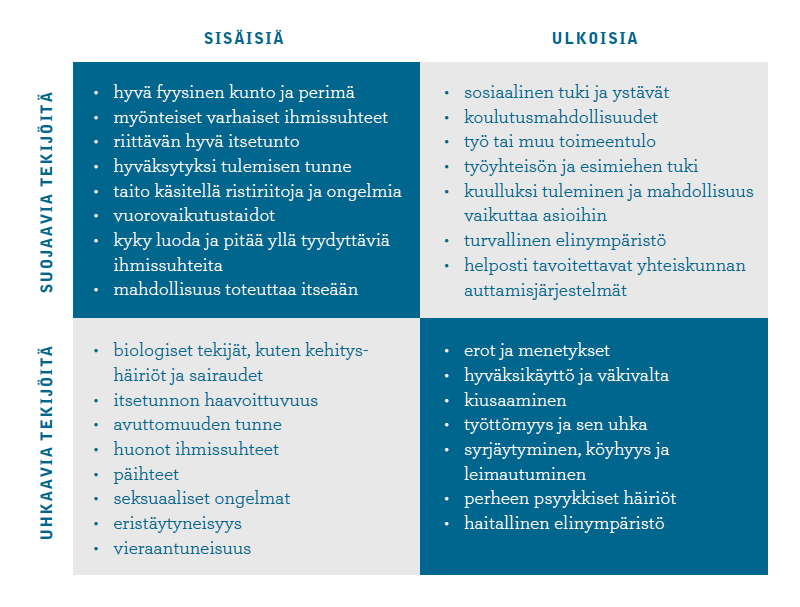 5
VIRTAA TE2 Ihminen, ympäristö ja terveys | Mielen hyvinvointia etsimässä
[Speaker Notes: DIA6 Mielenterveyteen liittyvät tekijät]
Mielenterveyden voimavarat
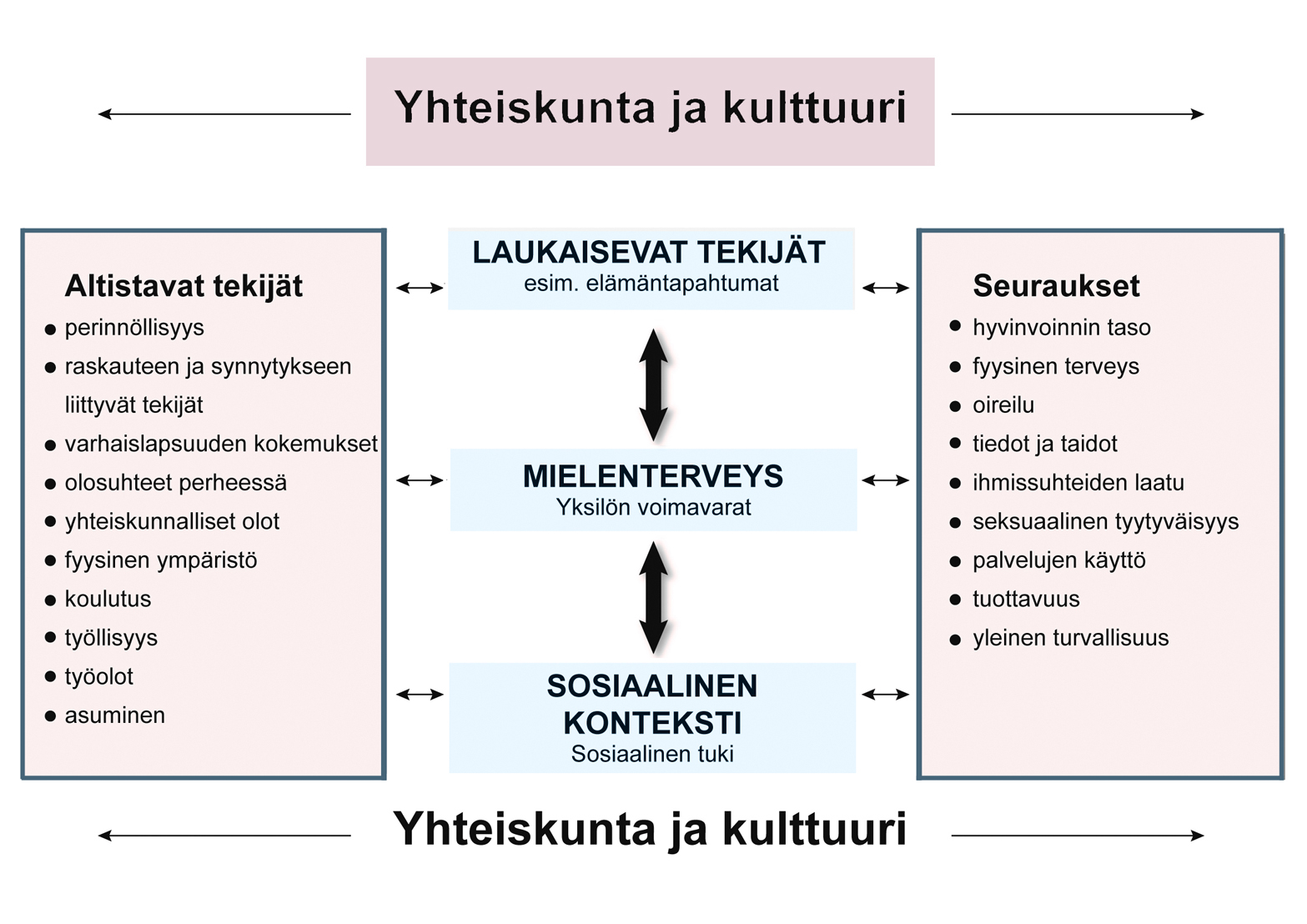 6
VIRTAA TE2 Ihminen, ympäristö ja terveys | Mielen hyvinvointia etsimässä
[Speaker Notes: DIA7 Mielenterveyden voimavarat]
Elämänjana
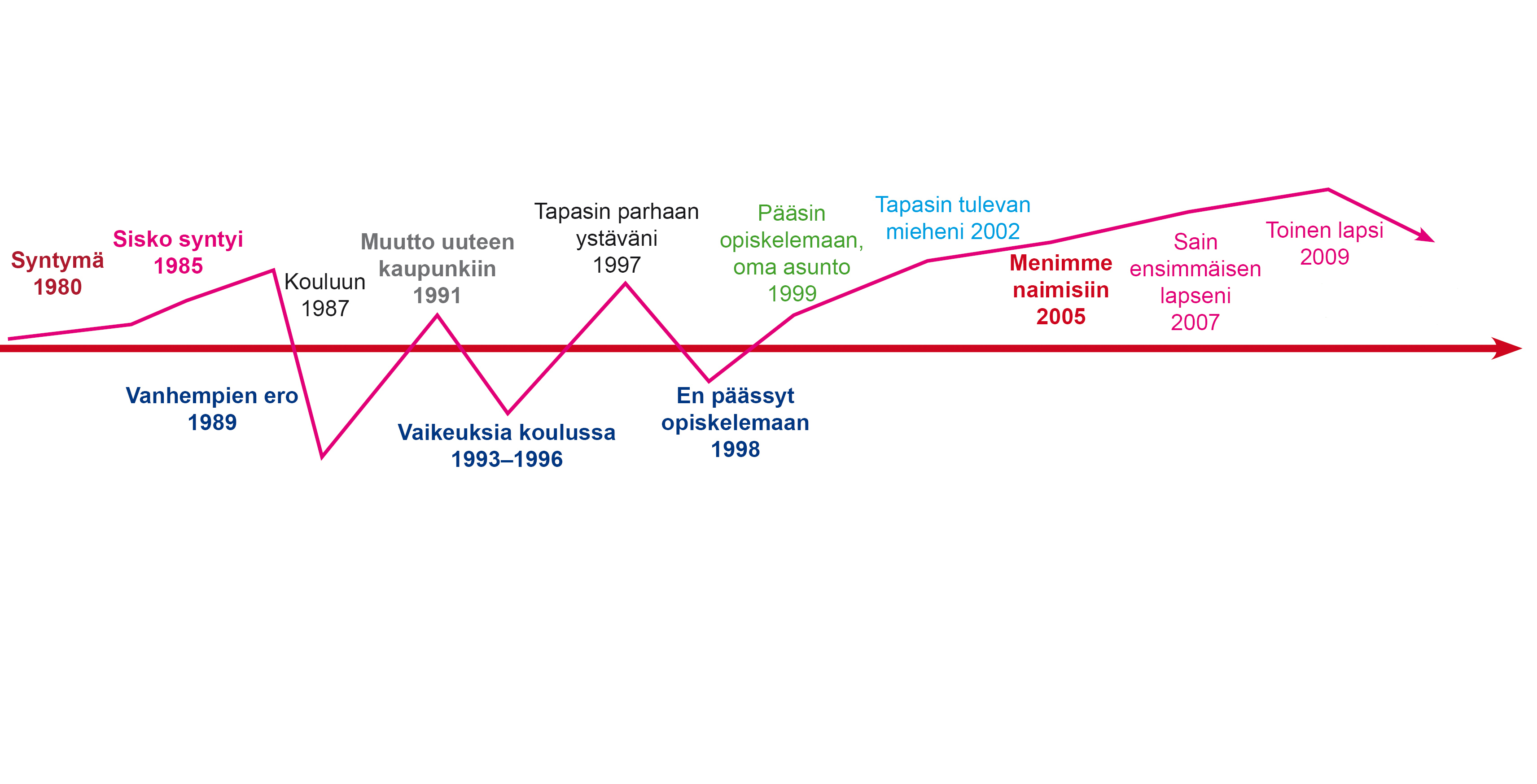 VIRTAA TE2 Ihminen, ympäristö ja terveys | Mielen hyvinvointia etsimässä
7
[Speaker Notes: DIA10 Elämänjana]
MITEN LIIKUNNAN JA MIELIALAN YHTEYKSIÄ VOIDAAN SELITTÄÄ?
8
Tutustukaa itseenne
Hankala tilanne, 
josta selviydyin 
mielestäni hyvin
Kiva tapahtuma 
elämässäni
Ominaisuus, 
jota kaverini minussa
kaipaavat
ollessani poissa
Tärkeä 
asia 
elämässäni
9
VIRTAA TE2 Ihminen, ympäristö ja terveys | Mielen hyvinvointia etsimässä
[Speaker Notes: DIA2 Tutustukaa itseenne]
Itseen liittyvät termit
Itsearvostus: käsitys omasta kykenevyydestä, merkittävyydestä ja menestyvyydestä, oman itsen hyväksymistä, itseään arvostava ihminen tunnistaa rajoituksensa ja odottaa kasvavansa ihmisenä
Itseluottamus: kyky luottaa itseensä, tyytyväisyys itseensä ja siihen mitä on tehnyt, ajatellut ja sanonut
Itsetuntemus: identiteetti, minuus, minäkuva, käsitys omasta itsestä
Itsetunto: kyky arvostaa itseä ja luottaa itseen, kyky pitää itsestä, kyky nähdä oma elämä tärkeänä ja arvokkaana, rakentuu itsearvostuksen, itseluottamuksen ja itsetuntemuksen varaan
10
VIRTAA TE2 Ihminen, ympäristö ja terveys | Mielen hyvinvointia etsimässä
[Speaker Notes: DIA3 Itseen liittyvät termit]
Hyvä itsetunto on…
(Keltikangas-Järvinen 2008)
11
VIRTAA TE2 Ihminen, ympäristö ja terveys | Mielen hyvinvointia etsimässä
[Speaker Notes: DIA4 Hyvä itsetunto on…]
Vinkkejä itsetunnon kohentamiseen
Keskity vahvuuksiisi – älä puutteisiisi.
   Yritä löytää itsestäsi ja ympäristöstäsi myönteisiä puolia. 
   Missä asioissa olet hyvä? Mitkä asiat ovat hyvin elämässäsi?
 Muistele onnistumisiasi.
 Etsi ihminen, joka kannustaa sinua ja antaa sinun olla oma itsesi.
 Opettele tekemään valintoja ja tahtomaan.
 Aloita pienistä asioista.
 Kirjaa ylös kaikki hyvät puolesi ja palaa listaan aina heikolla hetkellä.
VIRTAA TE2 Ihminen, ympäristö ja terveys | Mielen hyvinvointia etsimässä
12
[Speaker Notes: DIA5 Vinkkejä itsetunnon kohentamiseen]
Tunnetaidot
Taito käsitellä omia tunteita: tunnistaa ja säädellä omia tunteita, tunnistaa toisen tunteita.
Tunnetaitoja ovat: tietoisuus omista tunteista, päätöksenteko, tunteiden hallinta, minäkäsitys, stressin hallinta, vuorovaikutustaidot, ryhmädynamiikan taidot ja ristiriitojen ratkaisu.
VIRTAA TE2 Ihminen, ympäristö ja terveys | Mielen hyvinvointia etsimässä
13
[Speaker Notes: DIA9 Tunnetaidot]
Vaaditaanko sinulta liikaa?
Puolusta itseäsi näin:
Älä anele, tyynnyttele, vetäydy tai anna periksi.
Älä hyökkää, huuda tai loukkaa.
Ilmaise tarpeesi, käsityksesi tai oikeutesi selkeästi.
Opi sanomaan vakuuttavasti ei.
Toista sanottavasi rauhallisesti ja varmasti, kunnes sinua kuullaan.
Muista, ettei ole väärin pyytää haluamaansa, vaikka sitä ei voikaan aina saada.
14
VIRTAA TE2 Ihminen, ympäristö ja terveys | Mielen hyvinvointia etsimässä
[Speaker Notes: DIA12 Vaaditaanko sinulta liikaa?]
Sosiaalinen tuki ja pääoma
Sosiaalinen tuki: sosiaalisen vuorovaikutuksen yksi muoto ja välttämätön osa ihmisen elämää. Se vaikuttaa myönteisesti terveyteen.
Sosiaalinen pääoma: yhteisön jäsenten välinen kyky toimia keskenään ja heidän luottamuksensa toisiinsa. Samalla se tarkoittaa henkilön toimintaa yhteisössä edistäviä sosiaalisia suhteita. Se vaikuttaa myös myönteisesti henkilön terveyteen.
15
VIRTAA TE2 Ihminen, ympäristö ja terveys | Mielen hyvinvointia etsimässä
[Speaker Notes: DIA3 Sosiaalinen tuki ja pääoma]
Näin pidät huolen pääasioista
Nuku riittävästi.
Pidä aivot tehotyössä korkeintaan 2 h kerrallaan.
Suojele aivojasi liialliselta tietotulvalta.
Valikoi, mitä katsot ja kuuntelet.
Vältä pakkotahtista suorittamista.
Pidä riittävästi lepotaukoja.
Nauti hiljaisuudesta ja luonnon äänistä.
Anna aivoillesi ja itsellesi yllätyksiä: ”eksy” lähimetsään tai kaupungin katuviidakkoon.
Tarjoa aivoillesi älypähkinöitä purtavaksi.
Vaihda Mozart välillä Metallicaan ja päinvastoin.
(Hyvä Terveys 8/2004)
16
VIRTAA TE2 Ihminen, ympäristö ja terveys | Mielen hyvinvointia etsimässä
[Speaker Notes: DIA8 Näin pidät huolen pääasioista]
Hyvänlaatuinen ja haitallinen stressi
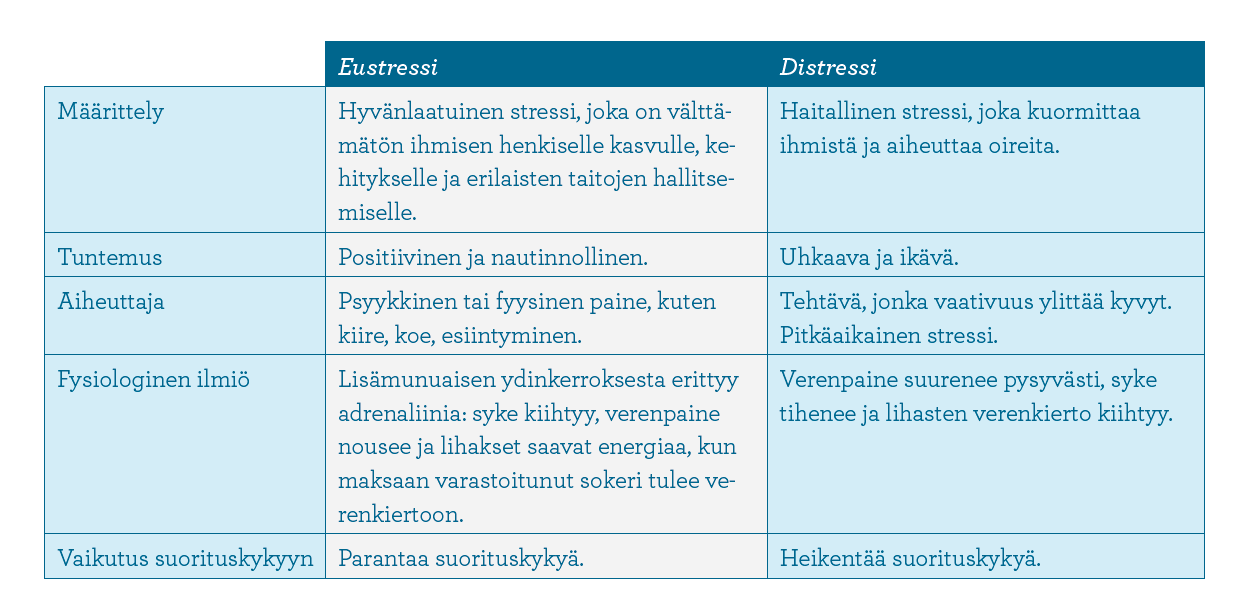 17
VIRTAA TE2 Ihminen, ympäristö ja terveys | Mielen hyvinvointia etsimässä
Stressin mahdollisia seurauksia
Päänsärky
Korkea verenpaine
Sokeriaineenvaihdunnan häiriöt
Sepelvaltimotauti
Sydänkohtaus
Ihottuma
Ylävatsan epänormaalit oireet
Ärtynyt paksusuoli
Makuaistin katoaminen
Reuman kaltainen autoimmuunitauti
Jatkuva kipu
Sydämen rytmihäiriöt
Pyörrytys
Uni- ja keskittymisvaikeudet
Vatsavaivat
Epämääräinen fyysisen suorituskyvyn lasku
18
VIRTAA TE2 Ihminen, ympäristö ja terveys | Mielen hyvinvointia etsimässä
[Speaker Notes: DIA17 Stressin mahdollisia seurauksia]
Stressitesti
Kuulostavatko väitteet tutuilta?
En tunne aitoa läheisyyttä kanssaihmisiini.
En salli itseni epäonnistua.
Otan itseni vakavammin kuin aikaisemmin.
Minun on vaikea nauraa itselleni.
Loukkaannun, jos muut laskevat minusta leikkiä.
Tunnen epäonnistuvani ihmisenä, kun koen takaiskun opiskeluissa tai muussa elämässä.
Haluan pitää kiinni omista mielipiteistäni hinnalla millä hyvänsä.
Kyllästyn aiempaa helpommin ja opiskelu tuntuu yksitoikkoiselta.
Jokin asia on muuttunut elämässäni äärimmäisen tärkeäksi – lähes pakkomielteeksi.
19
VIRTAA TE2 Ihminen, ympäristö ja terveys | Mielen hyvinvointia etsimässä
[Speaker Notes: DIA19 Stressitesti]
Kriisin vaiheet
VIRTAA TE2 Ihminen, ympäristö ja terveys | Mielen hyvinvointia etsimässä
20
[Speaker Notes: DIA11 Kriisin vaiheet]
Syömishäiriöt
Mistä syömishäiriö voi johtua?
Miten syömishäiriön voi tunnistaa?
Miten voisit auttaa syömishäiriöstä kärsivää ystävääsi?
Miten vanhemmat voisivat auttaa syömishäiriöistä nuorta?
VIRTAA TE2 Ihminen, ympäristö ja terveys | Mielen hyvinvointia etsimässä
21
[Speaker Notes: DIA10 Syömishäiriöt]
SYÖMISHÄIRIÖITÄ
ANOREKSIA
BULIMIA
LIHAVAN AHMIMISHÄIRIÖ BED
ORTOREKSIA

https://www.youtube.com/watch?v=KjwNu5OKge8
22